Rozdělení prvků
v periodické soustavě prvků
Prvek
= chemická látka složená z atomů s charakteristickým protonovým číslem a s určitými vlastnostmi
charakterizován :
značkou
názvem
protonovým číslem Z
Rozdělení prvků
1. Podle skupenství
kapalné
pevné
plynné
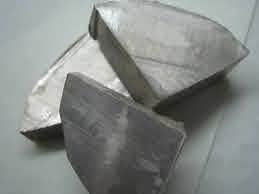 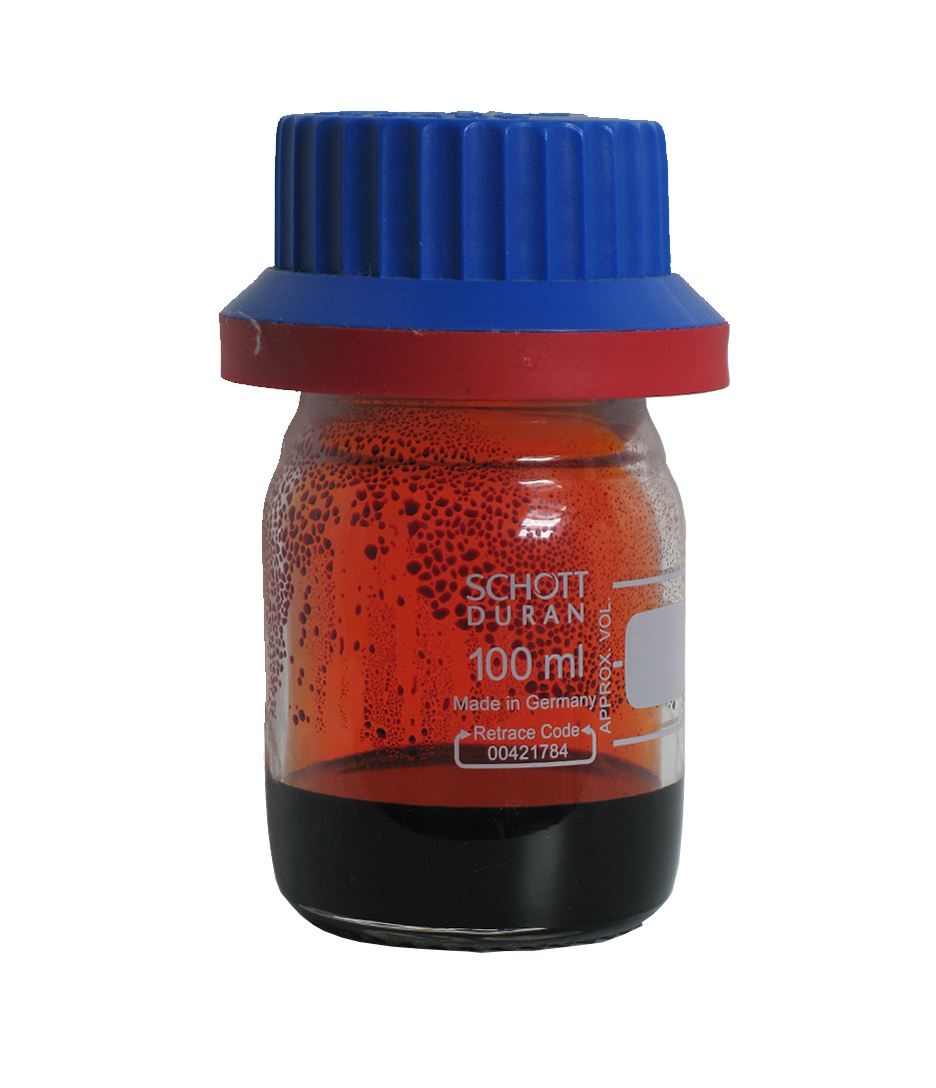 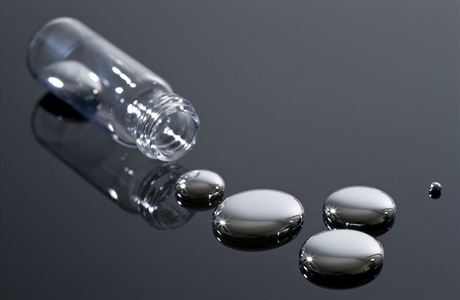 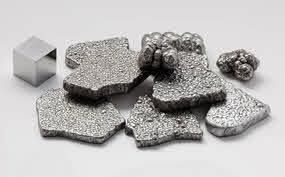 Podle skupenství
A, plynné – 11 prvků – H2, O2, N2 , Cl2, F2  a vzácné plyny

B, kapalné – bróm, rtuť

C, pevné – ostatní 

Od starověku známé – Au, Ag, Cu, Hg, Sn, Pb, Fe
Podle výskytu
přirozené  - v přírodě, součástí sloučenin nebo volné
umělé
Plutonium  - radioaktivní, toxický prvek,
Sodík součástí soli
Výroba atomových bomb
Podle vlastností
kovy

nekovy

polokovy
Vlastnosti kovů
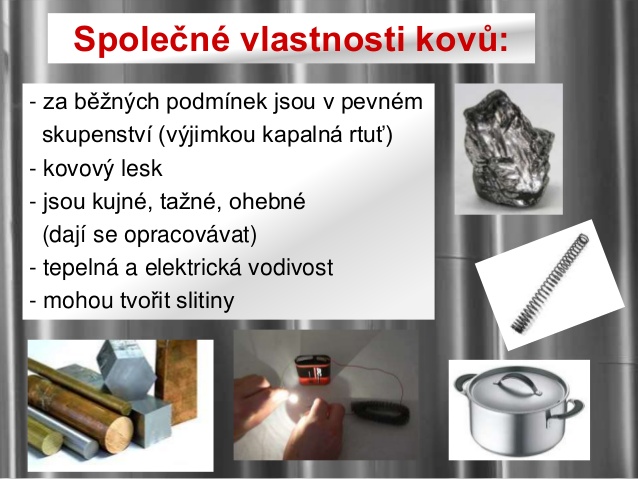 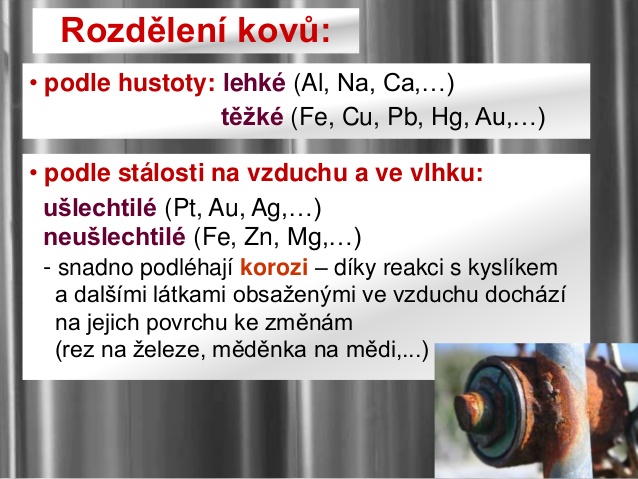 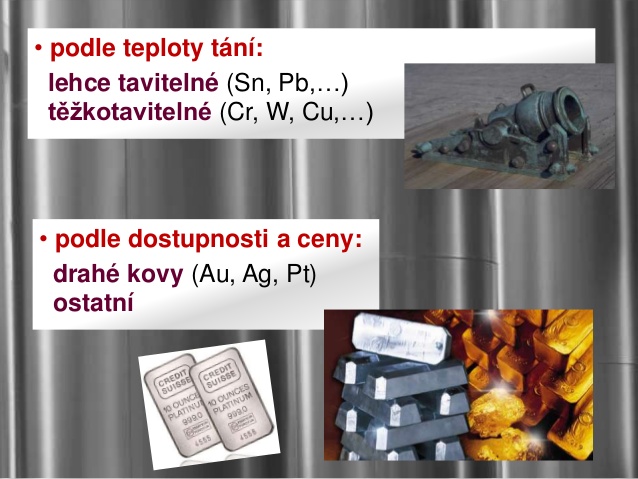 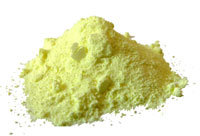 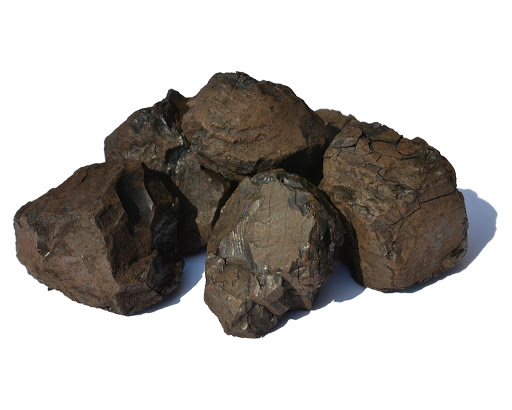 nekovy
nemají kovový vzhled
Jsou křehké a nedají se tvarovat
Snadno se drtí
Nevedou elektrický proud  (vyjímka tuha)
pevné, kapalné i plynné
asi 15
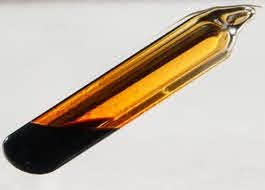 Prvek
Polokovy
přechod mezi kovy a nekovy
vzhledem připomínají kovy, vlastnostmi nekovy
většinou křehké, nejsou kujné, malá elektrická vodivost – zvyšuje se po zahřátí
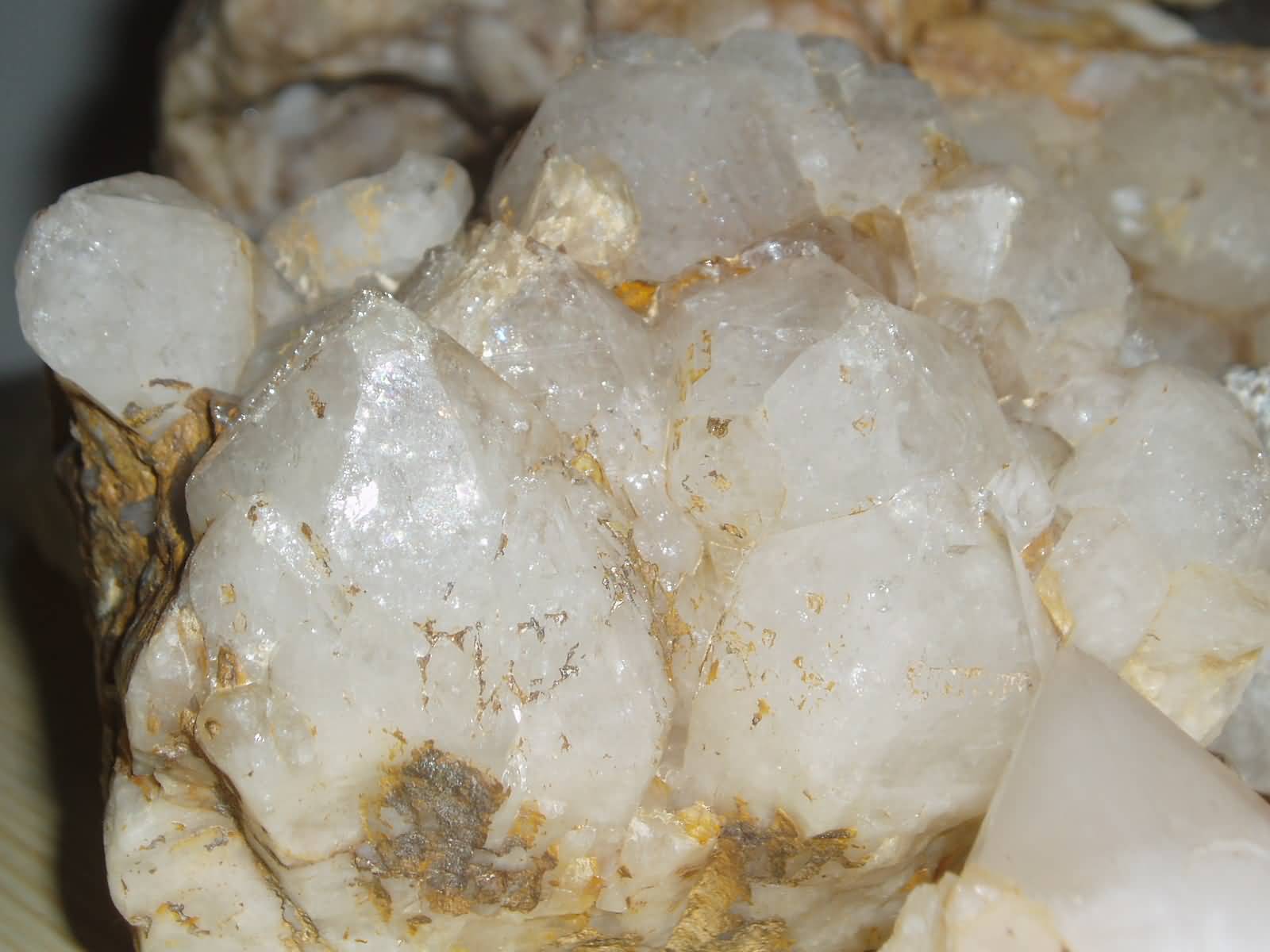 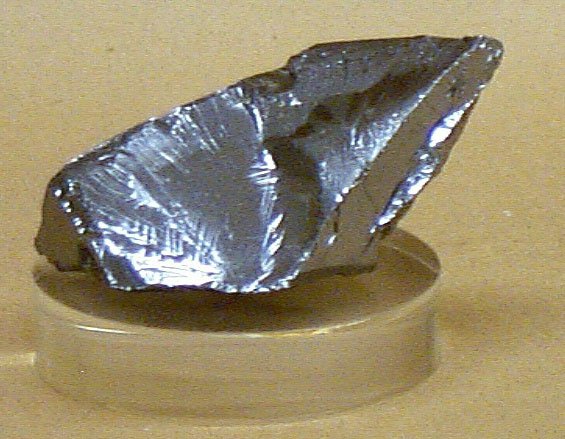